Bible Book and Chapter Challenge!
Old Testament Events Set #2
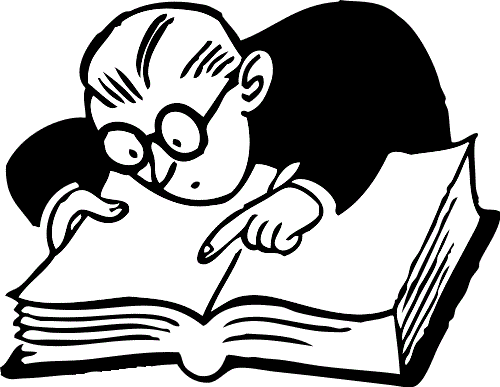 Tap the screen to get started
Bible Book and Chapter Challenge!
Old Testament Events Set #2
A Multiple-Choice Bible Game
This multiple-choice game is created in PowerPoint.  A tap (screen-tap or mouse-click) is all that is needed to play.  No PowerPoint skills are required.  See “Here’s how it works” (next screen).
Images for all the Old Testament Events are credited on each screen.
Tap the screen to continue
Here’s how it works
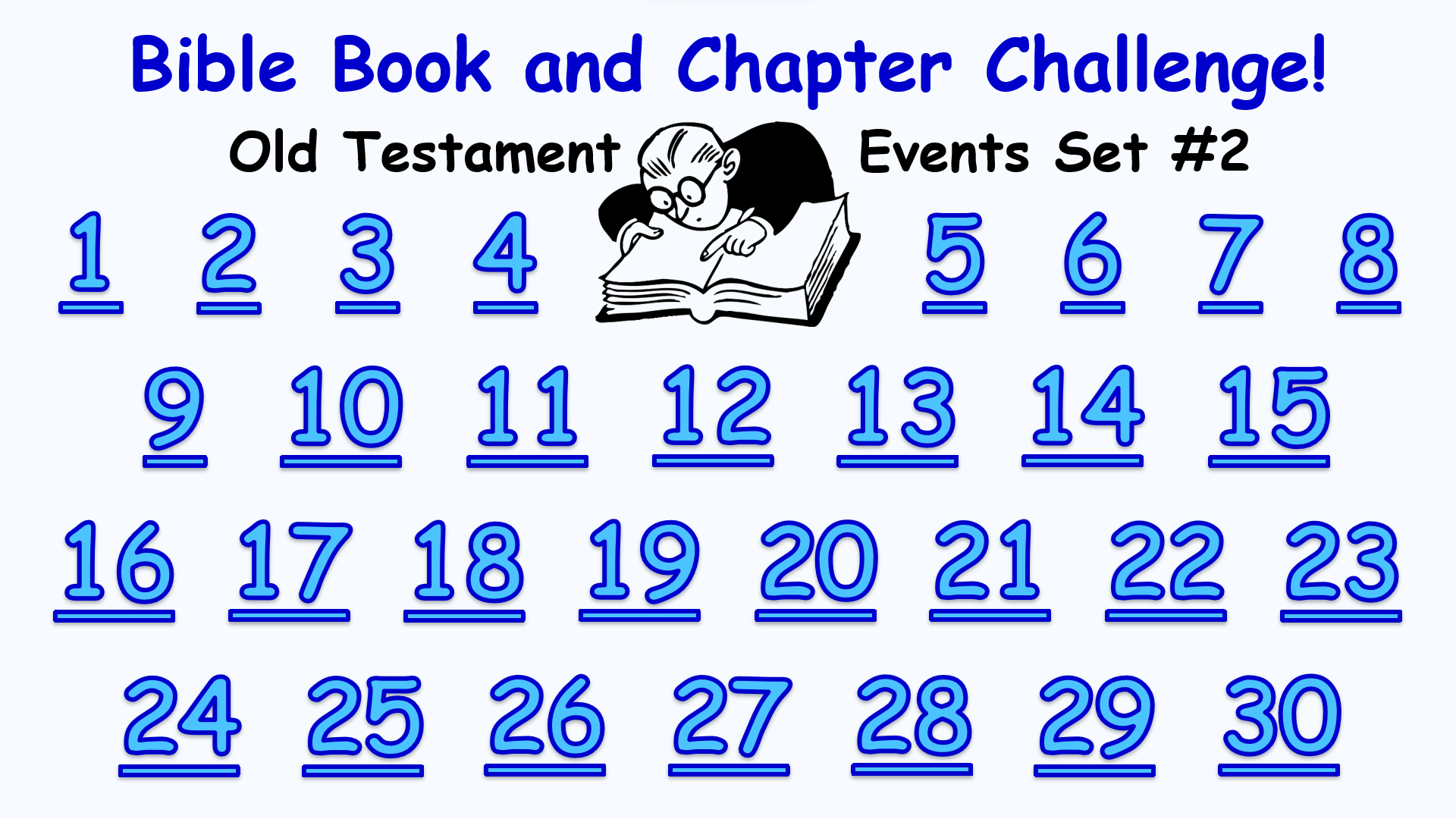 (1) Tap an Event Number on the Menu Board (next screen).
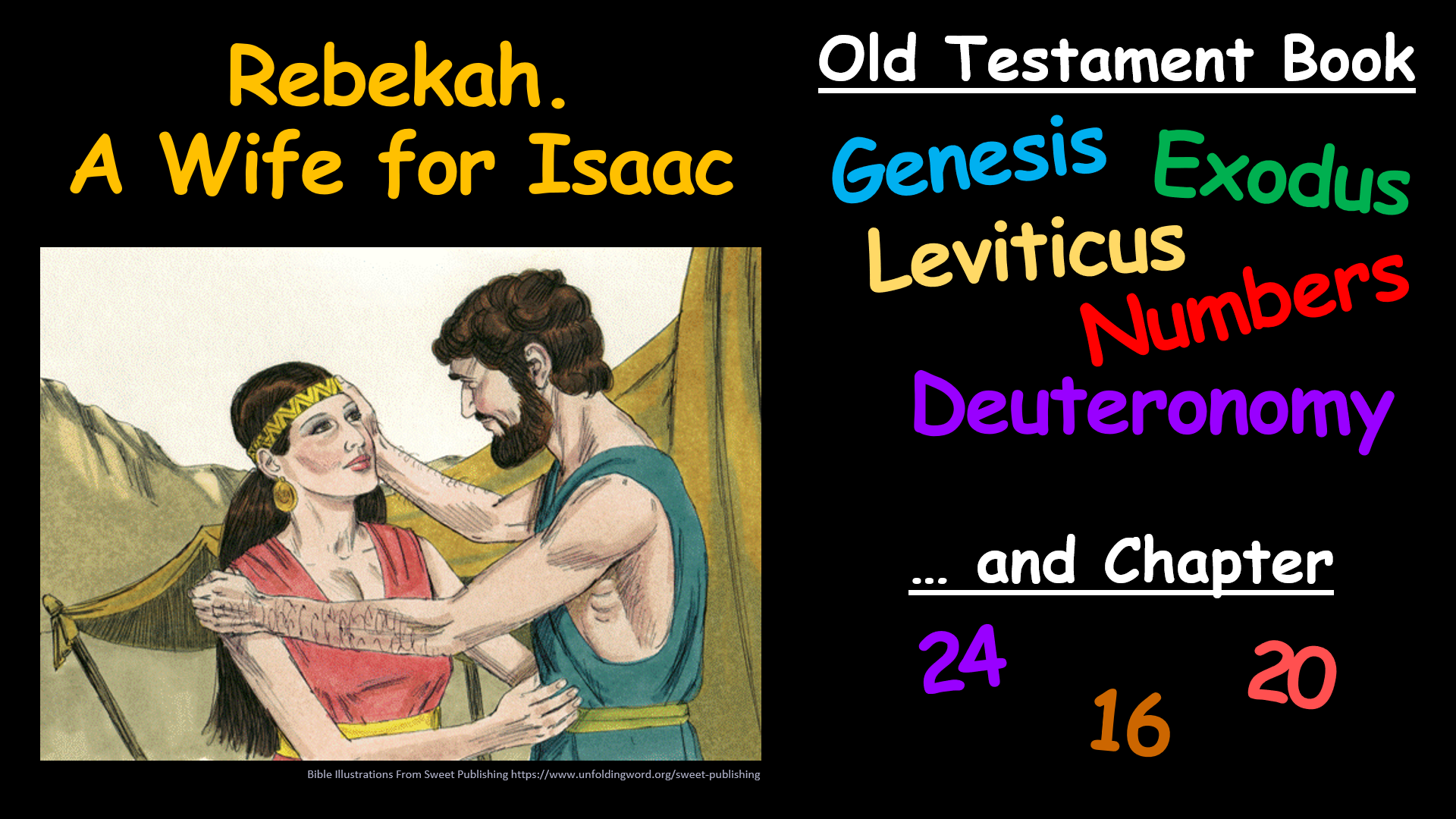 (2) Look at the Old Testament Event and the Book and Chapter
       choices that come up.
(3) It’s a multiple-choice game.  Each Player or Team tries to choose
      the correct Book and Chapter for this Event.
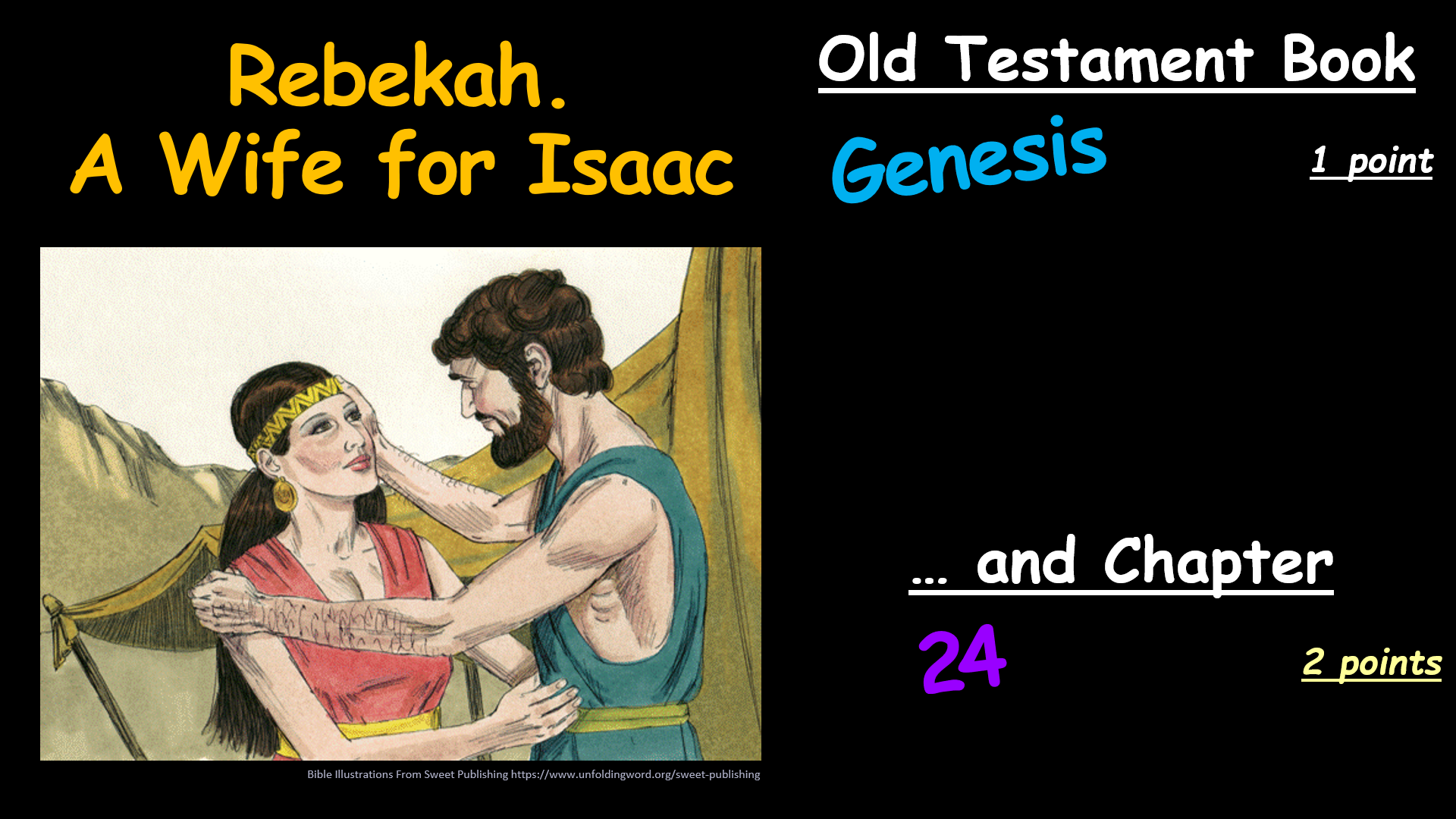 (4) After making your choices, tap the screen to get the answers –
     1 point for each correct Book and 2 points for each correct Chapter.
       Everyone can score on every Event.
(5) Tap the screen again and return to the Menu Board.
Tap the screen to go to the Menu Board and start playing
Bible Book and Chapter Challenge!
Old Testament          Events Set #2
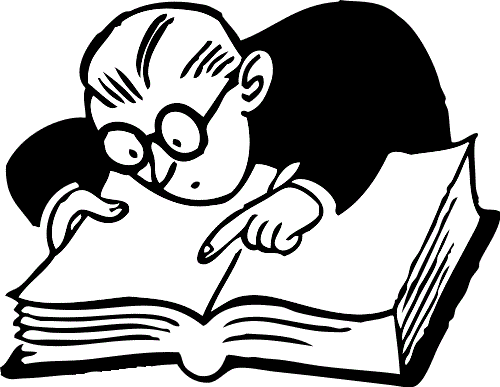 1
3
6
7
8
4
5
2
12
14
13
15
11
9
10
19
21
17
20
22
23
18
16
28
30
26
27
29
24
25
Old Testament Book
Joseph’s Dreams
Genesis
Exodus
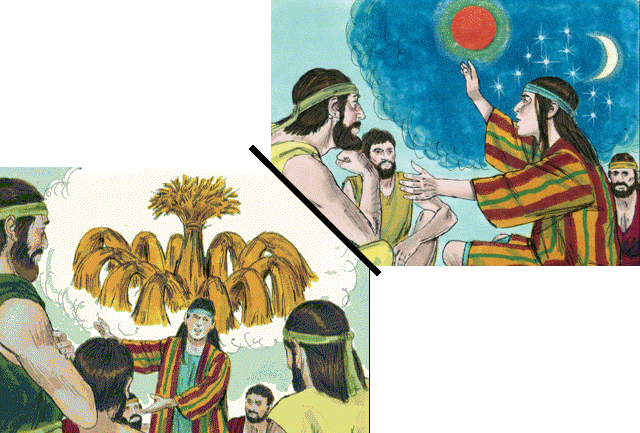 Leviticus
Numbers
Deuteronomy
… and Chapter
48
28
37
Bible Illustrations From Sweet Publishing
Old Testament Book
Joseph’s Dreams
Genesis
1 point
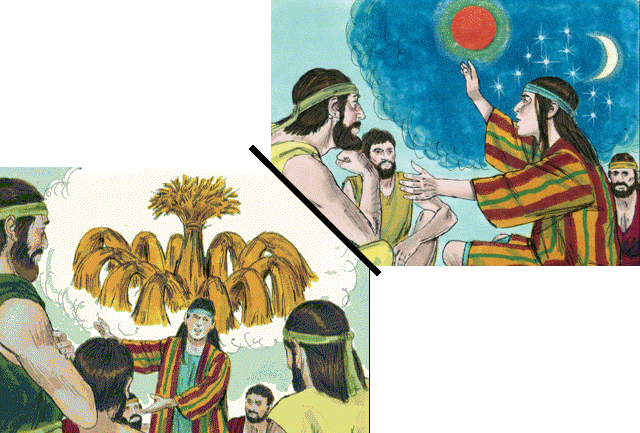 … and Chapter
37
2 points
Bible Illustrations From Sweet Publishing
Old Testament Book
Joseph is Sold
by his Brothers
Genesis
Exodus
Leviticus
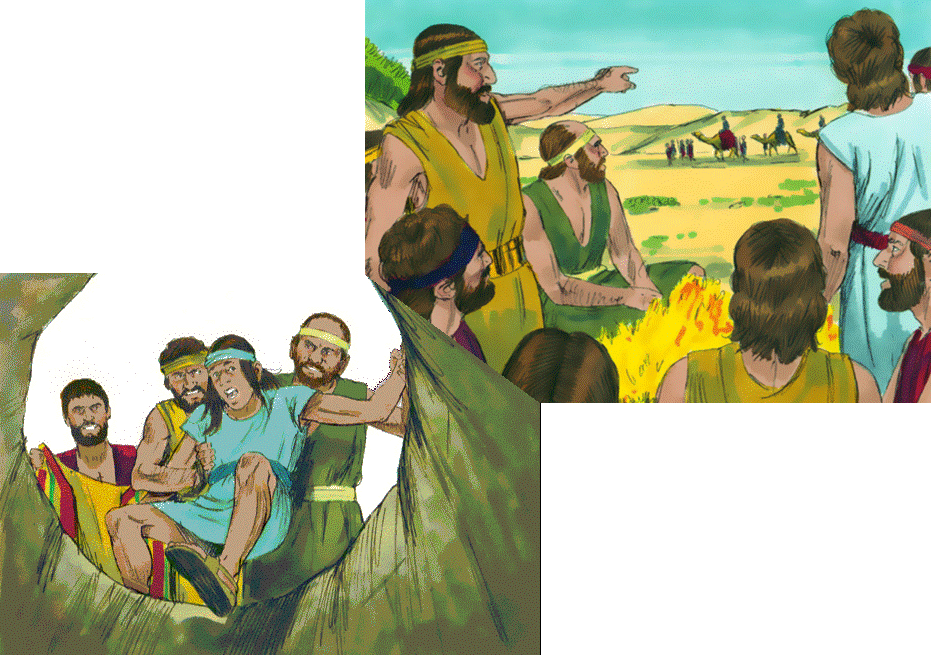 Numbers
Deuteronomy
… and Chapter
21
37
45
Bible Illustrations From Sweet Publishing
Old Testament Book
Joseph is Sold
by his Brothers
Genesis
1 point
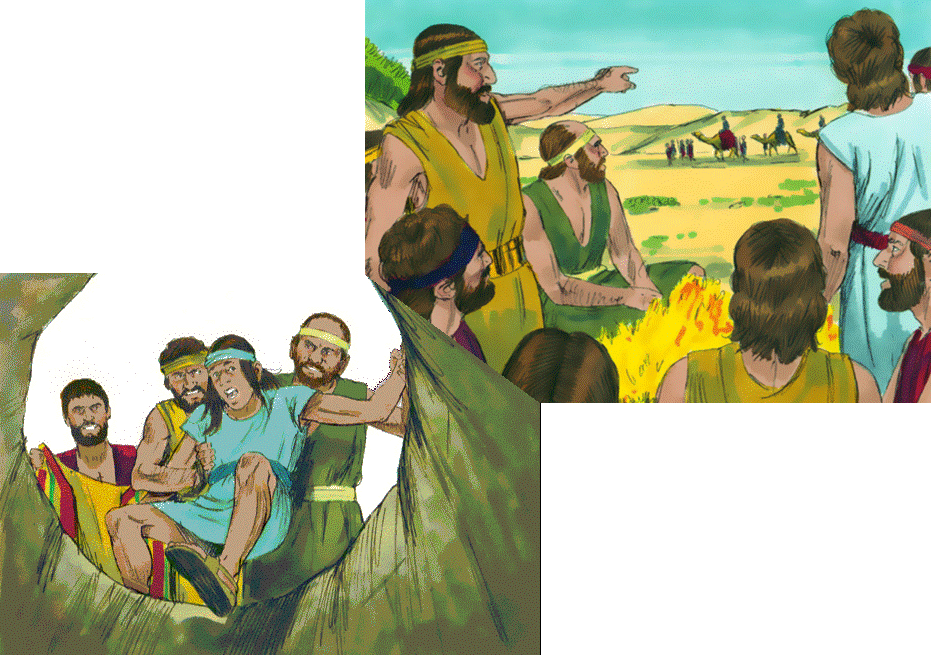 … and Chapter
37
2 points
Bible Illustrations From Sweet Publishing
Old Testament Book
Joseph Serves Potiphar in Egypt
Genesis
Exodus
Leviticus
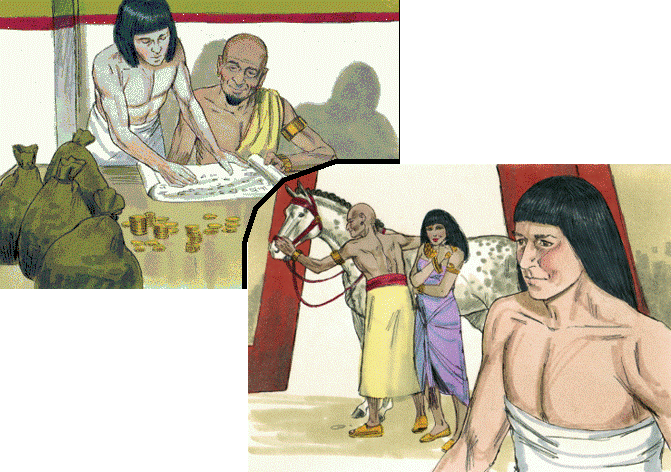 Numbers
Deuteronomy
… and Chapter
Bible Illustrations From Sweet Publishing
31
39
20
Old Testament Book
Joseph Serves Potiphar in Egypt
Genesis
1 point
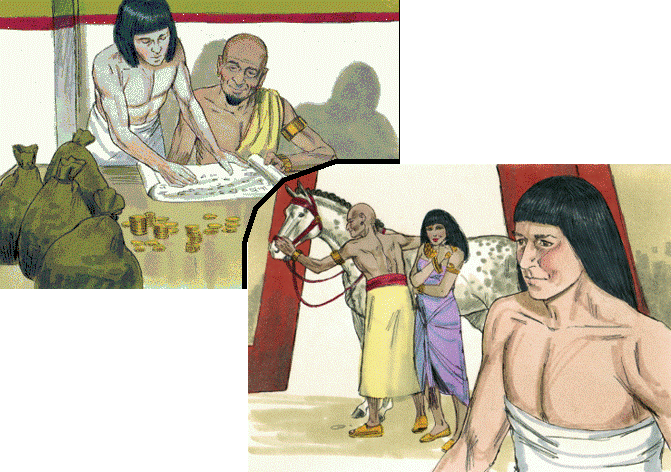 … and Chapter
Bible Illustrations From Sweet Publishing
2 points
39
Old Testament Book
The Butler & The Baker
Genesis
Exodus
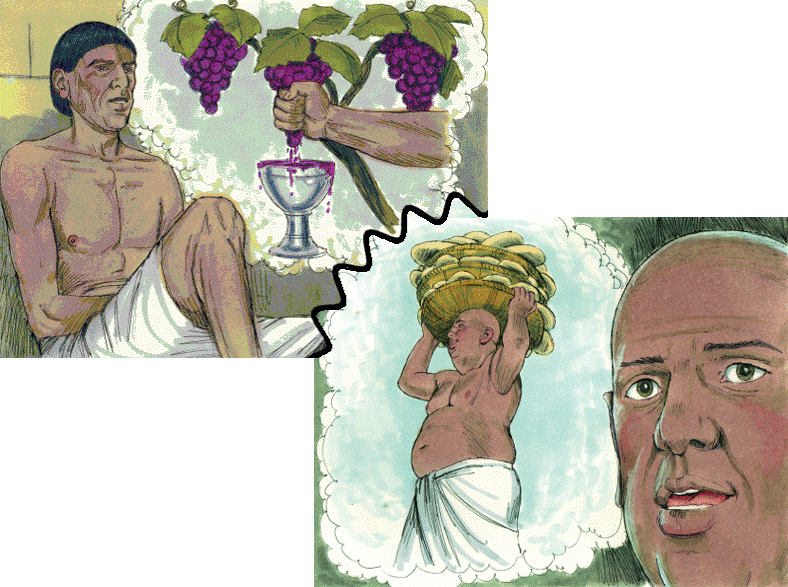 Leviticus
Numbers
Deuteronomy
… and Chapter
Joseph
Interprets
their Dreams
20
40
30
Bible Illustrations From Sweet Publishing https://www.unfoldingword.org/sweet-publishing
Old Testament Book
The Butler & The Baker
Genesis
1 point
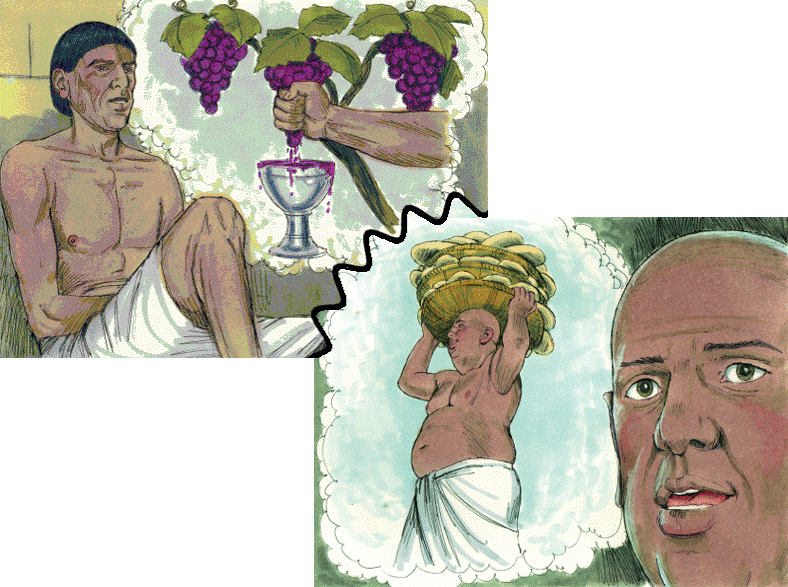 … and Chapter
Joseph
Interprets
their Dreams
40
2 points
Bible Illustrations From Sweet Publishing https://www.unfoldingword.org/sweet-publishing
Old Testament Book
Pharaoh’s Dreams
Genesis
Exodus
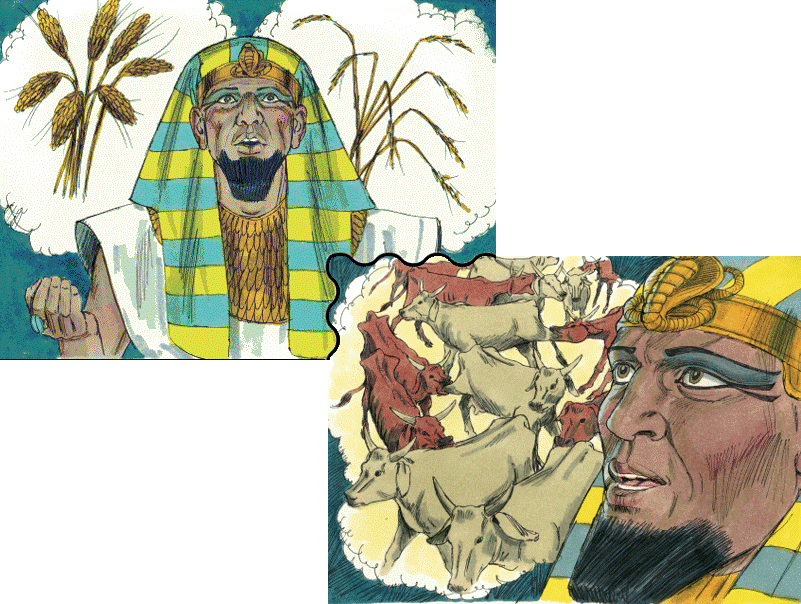 Leviticus
Numbers
Deuteronomy
… and Chapter
Bible Illustrations From Sweet Publishing
28
41
15
Old Testament Book
Pharaoh’s Dreams
Genesis
1 point
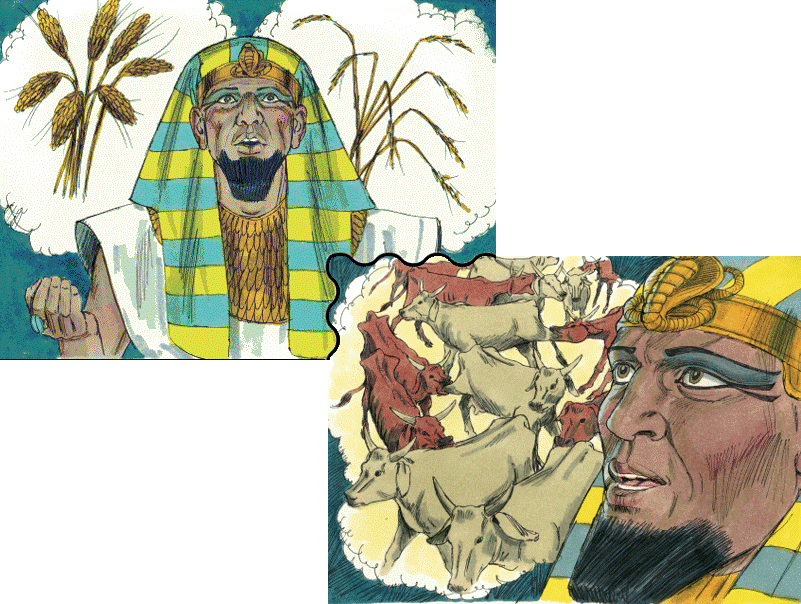 … and Chapter
Bible Illustrations From Sweet Publishing
41
2 points
Old Testament Book
Joseph is Raised
to Power in Egypt
Genesis
Exodus
Leviticus
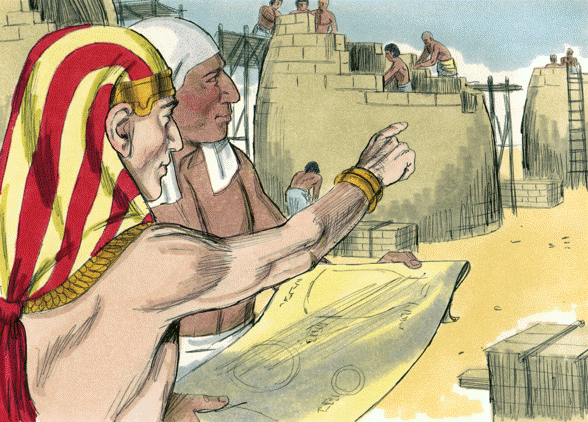 Numbers
Deuteronomy
… and Chapter
17
29
41
Bible Illustrations From Sweet Publishing https://www.unfoldingword.org/sweet-publishing
Old Testament Book
Joseph is Raised
to Power in Egypt
Genesis
1 point
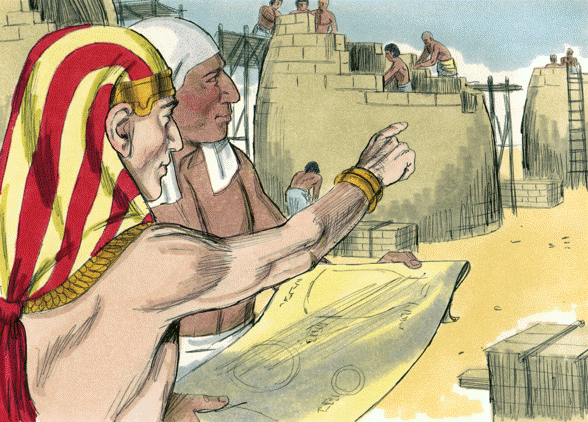 … and Chapter
41
2 points
Bible Illustrations From Sweet Publishing https://www.unfoldingword.org/sweet-publishing
Old Testament Book
Joseph is Reunited With his Brothers
Genesis
Exodus
Leviticus
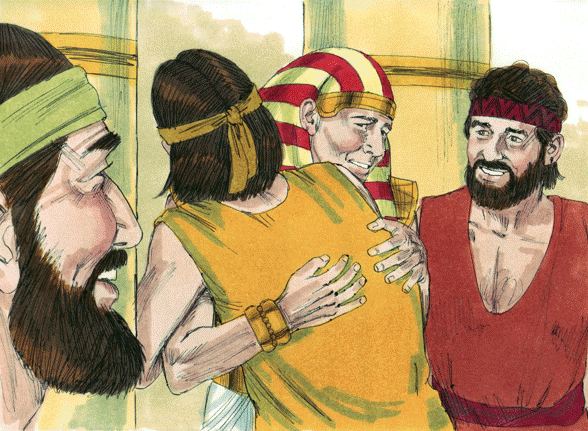 Numbers
Deuteronomy
… and Chapter
31
45
21
Bible Illustrations From Sweet Publishing https://www.unfoldingword.org/sweet-publishing
Old Testament Book
Joseph is Reunited With his Brothers
Genesis
1 point
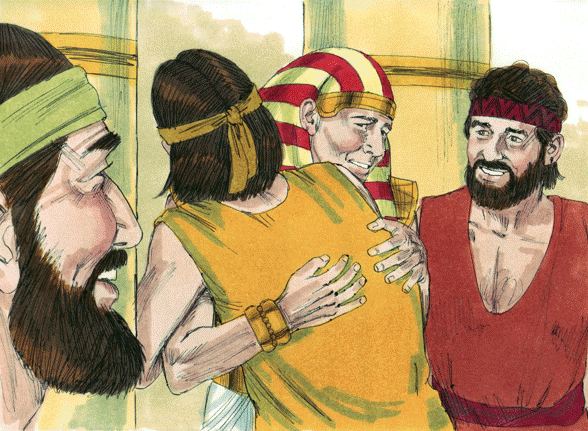 … and Chapter
2 points
45
Bible Illustrations From Sweet Publishing https://www.unfoldingword.org/sweet-publishing
Old Testament Book
Jacob Goes to Joseph in Egypt
Genesis
Exodus
Leviticus
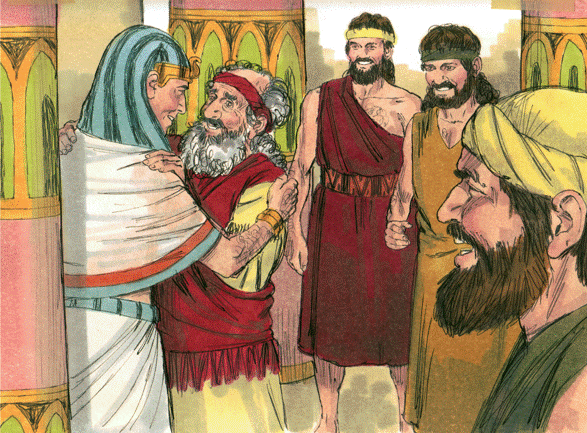 Numbers
Deuteronomy
… and Chapter
46
26
12
Bible Illustrations From Sweet Publishing https://www.unfoldingword.org/sweet-publishing
Old Testament Book
Jacob Goes to Joseph in Egypt
Genesis
1 point
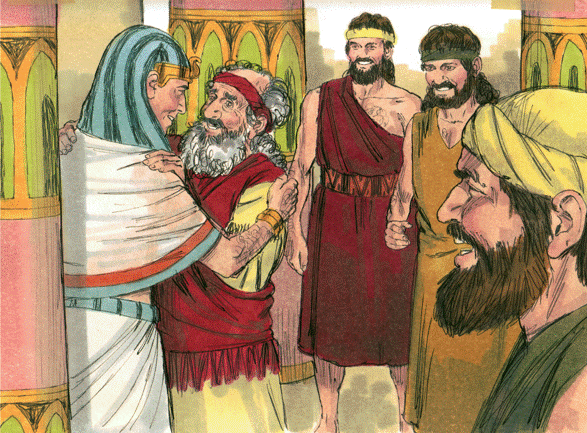 … and Chapter
46
2 points
Bible Illustrations From Sweet Publishing https://www.unfoldingword.org/sweet-publishing
Old Testament Book
Joseph Dies 
in Egypt
Genesis
Exodus
Leviticus
Numbers
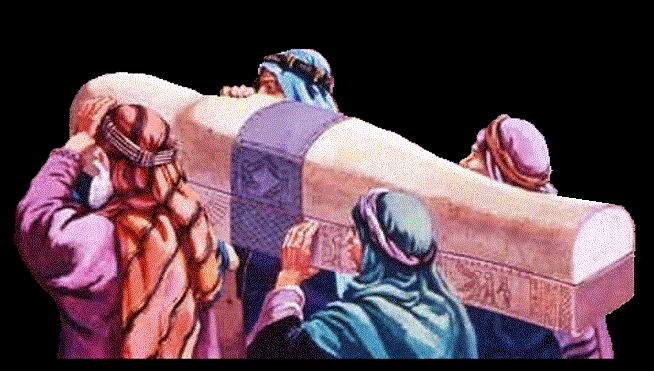 Deuteronomy
… and Chapter
49
38
50
www.yeshua.wordpress.com/2016/07/16/the-exodus-from-egypt-and-the-red-sea-crossing-exodus-1231-1519/
Old Testament Book
Joseph Dies 
in Egypt
Genesis
1 point
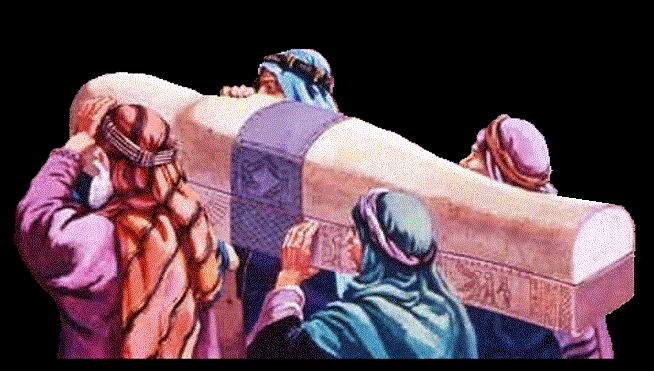 … and Chapter
2 points
50
www.yeshua.wordpress.com/2016/07/16/the-exodus-from-egypt-and-the-red-sea-crossing-exodus-1231-1519/
Old Testament Book
Birth of Moses
Genesis
Exodus
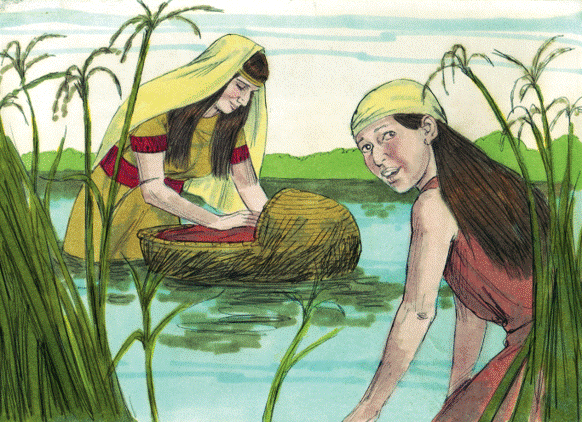 Leviticus
Numbers
Deuteronomy
… and Chapter
2
1
5
Bible Illustrations From Sweet Publishing https://www.unfoldingword.org/sweet-publishing
Old Testament Book
Birth of Moses
Exodus
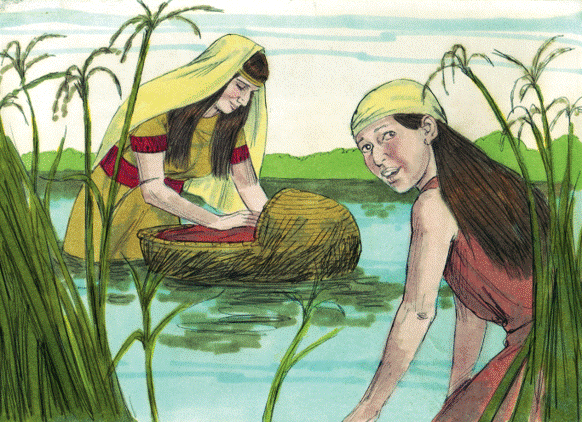 1 point
… and Chapter
2
2 points
Bible Illustrations From Sweet Publishing https://www.unfoldingword.org/sweet-publishing
Old Testament Book
Moses at the
Burning Bush
Genesis
Exodus
Leviticus
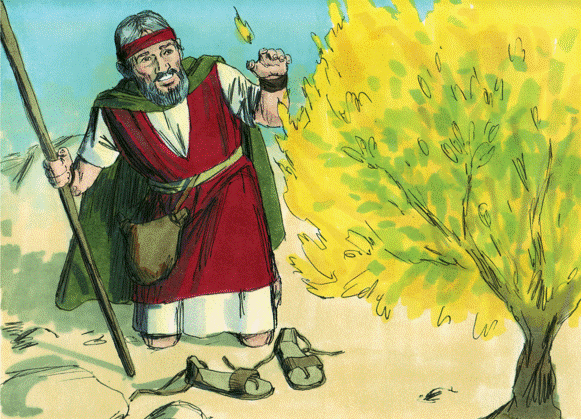 Numbers
Deuteronomy
… and Chapter
8
3
11
Bible Illustrations From Sweet Publishing https://www.unfoldingword.org/sweet-publishing
Old Testament Book
Moses at the
Burning Bush
Exodus
1 point
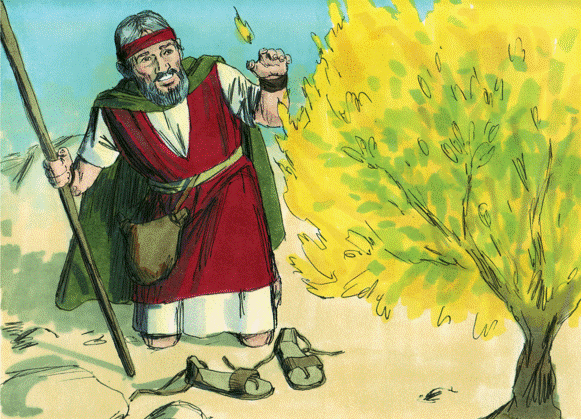 … and Chapter
3
2 points
Bible Illustrations From Sweet Publishing https://www.unfoldingword.org/sweet-publishing
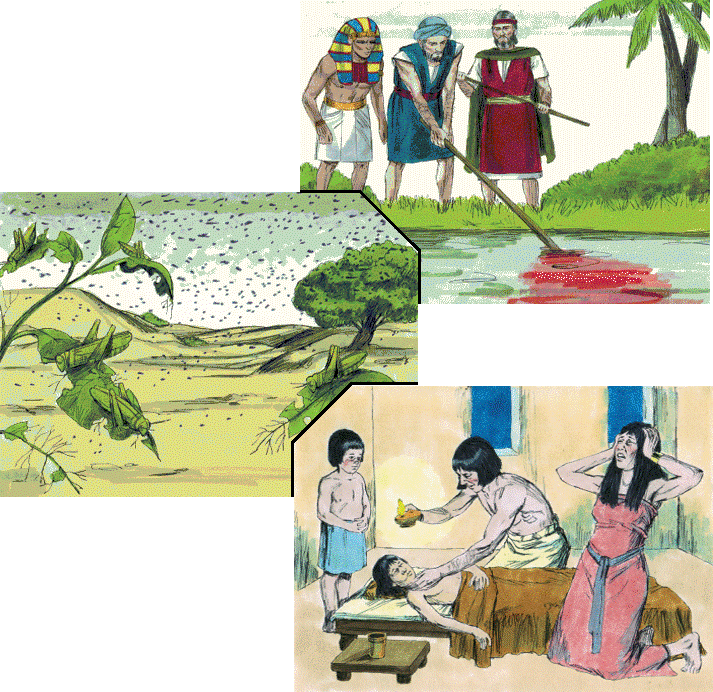 Old Testament Book
Ten
Plagues
Genesis
Exodus
Leviticus
Numbers
Bible Illustrations From Sweet Publishing
Deuteronomy
… and Chapters
Against Egypt
2-4
17-20
7-12
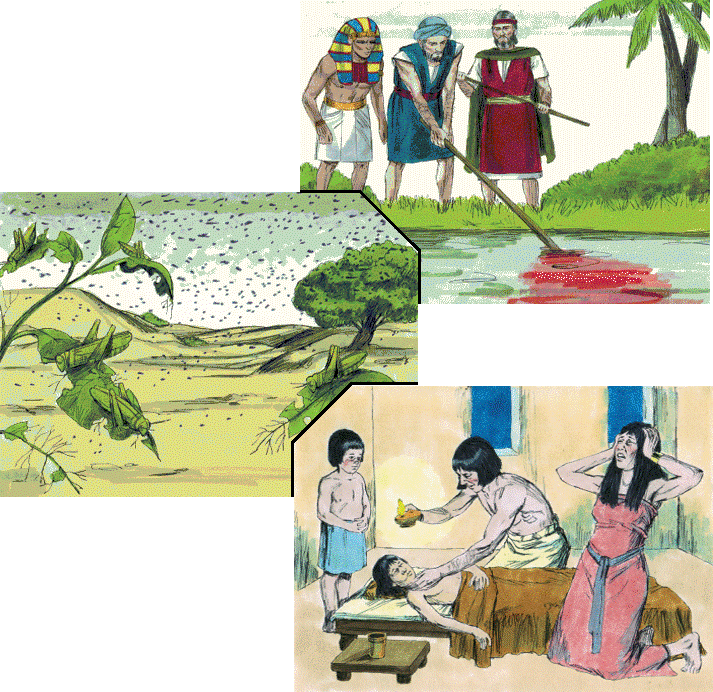 Old Testament Book
Ten
Plagues
Exodus
1 point
Bible Illustrations From Sweet Publishing
… and Chapters
Against Egypt
7-12
2 points
Old Testament Book
The Passover
Genesis
Exodus
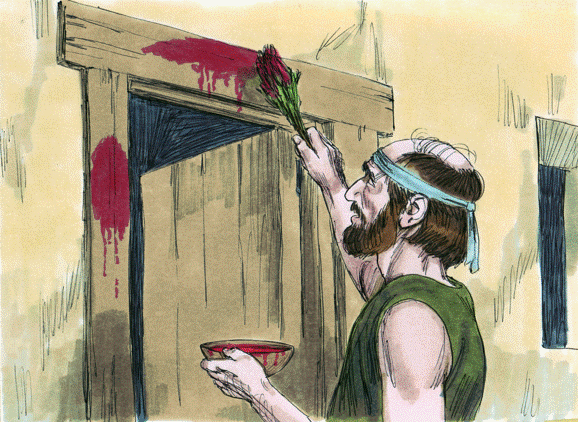 Leviticus
Numbers
Deuteronomy
… and Chapter
24
12
19
Bible Illustrations From Sweet Publishing https://www.unfoldingword.org/sweet-publishing
Old Testament Book
The Passover
Exodus
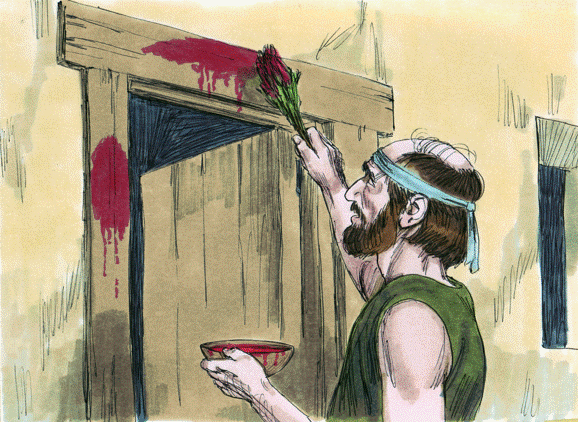 1 point
… and Chapter
12
2 points
Bible Illustrations From Sweet Publishing https://www.unfoldingword.org/sweet-publishing
Old Testament Book
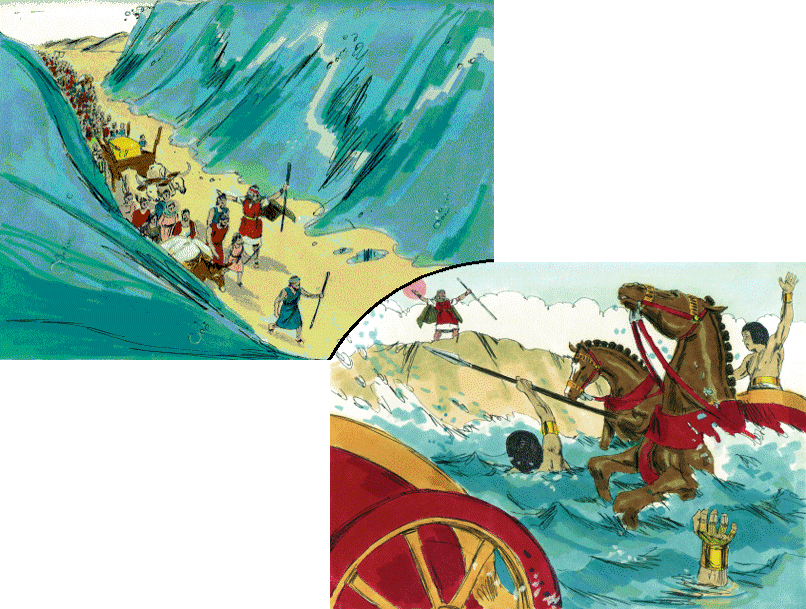 Genesis
Exodus
Leviticus
Numbers
Deuteronomy
Israel
Crosses the
Red Sea
… and Chapter
7
21
14
Bible Illustrations From Sweet Publishing https://www.unfoldingword.org/sweet-publishing
Old Testament Book
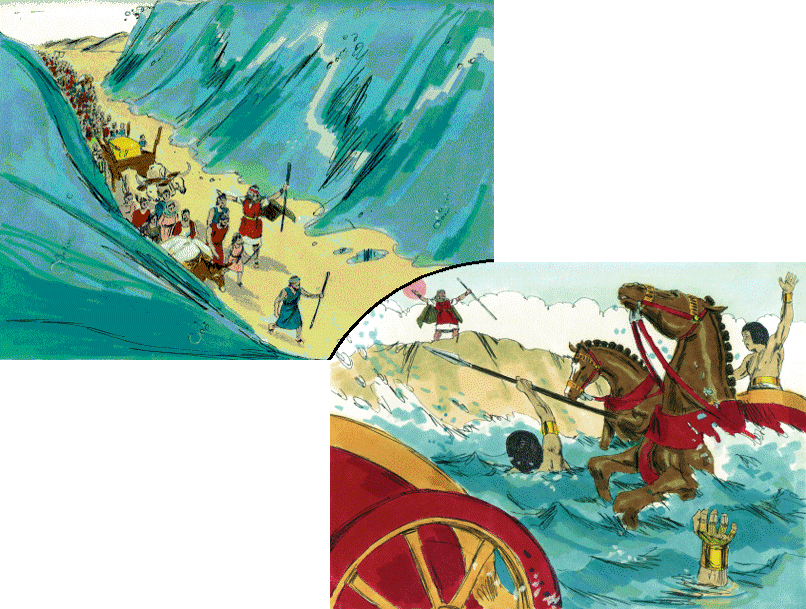 Exodus
1 point
Israel
Crosses the
Red Sea
… and Chapter
14
2 points
Bible Illustrations From Sweet Publishing https://www.unfoldingword.org/sweet-publishing
Old Testament Book
Song of Moses.
Miriam and
the Women Dance
Genesis
Exodus
Leviticus
Numbers
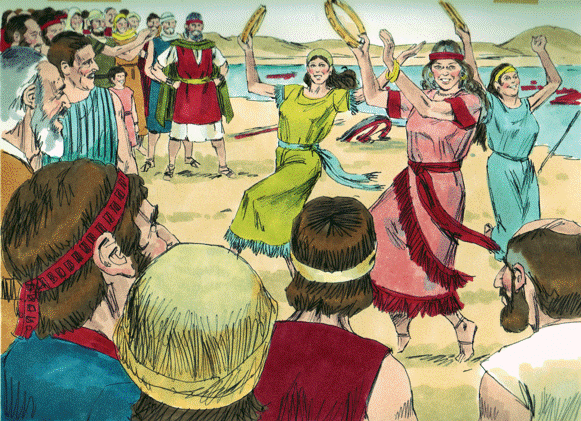 Deuteronomy
… and Chapter
24
32
15
Bible Illustrations From Sweet Publishing https://www.unfoldingword.org/sweet-publishing
Old Testament Book
Song of Moses.
Miriam and
the Women Dance
Exodus
1 point
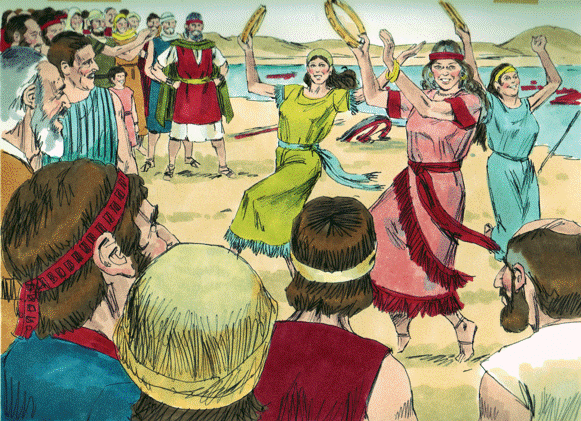 … and Chapter
15
2 points
Bible Illustrations From Sweet Publishing https://www.unfoldingword.org/sweet-publishing
Old Testament Book
God Provides Manna
in the Wilderness
Genesis
Exodus
Leviticus
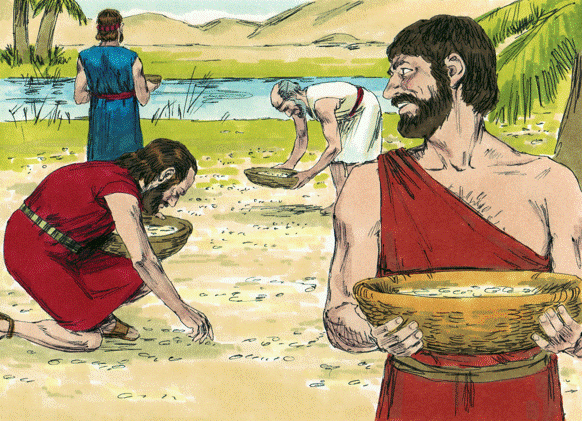 Numbers
Deuteronomy
… and Chapter
24
40
16
Bible Illustrations From Sweet Publishing https://www.unfoldingword.org/sweet-publishing
Old Testament Book
God Provides Manna
in the Wilderness
Exodus
1 point
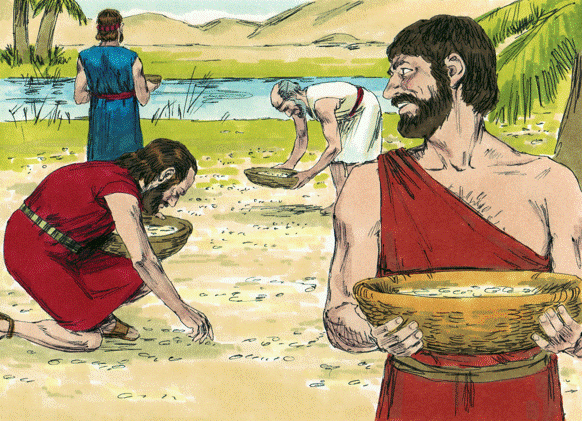 … and Chapter
16
2 points
Bible Illustrations From Sweet Publishing https://www.unfoldingword.org/sweet-publishing
Old Testament Book
Water from the
Rock at Rephidim
Genesis
Exodus
Leviticus
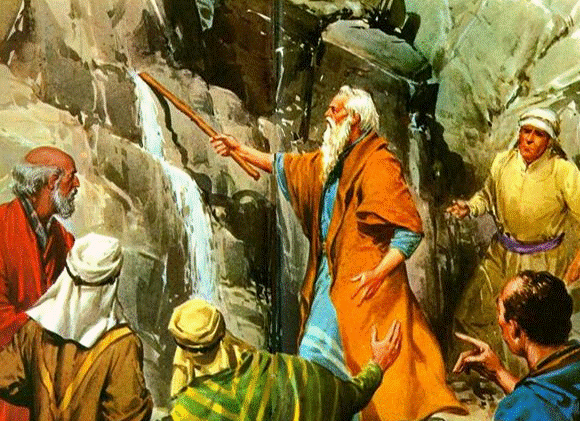 Numbers
Deuteronomy
… and Chapter
13
17
20
www.biblestudentsdaily.com
Old Testament Book
Water from the
Rock at Rephidim
Exodus
1 point
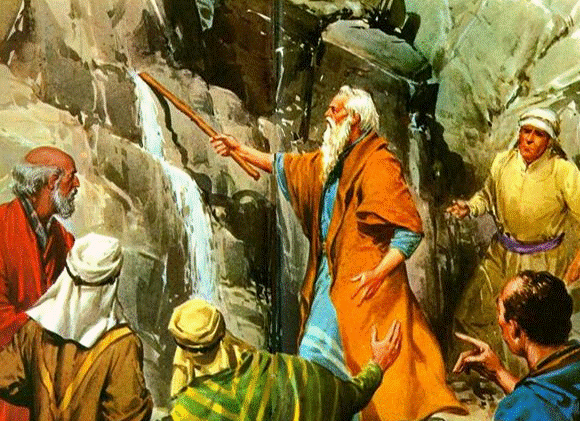 … and Chapter
17
2 points
www.biblestudentsdaily.com
Old Testament Book
Amalek is Defeated
at Rephidim
Genesis
Exodus
Leviticus
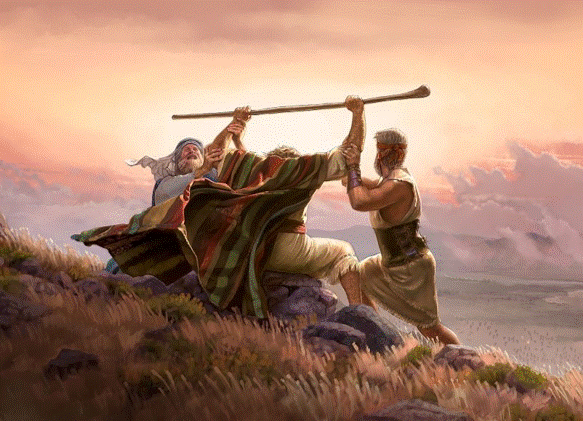 Numbers
Deuteronomy
… and Chapter
32
17
27
https://zephyrseas.wordpress.com/2017/12/03/jehovah-nissi-the-lord-your-banner/
Old Testament Book
Amalek is Defeated
at Rephidim
Exodus
1 point
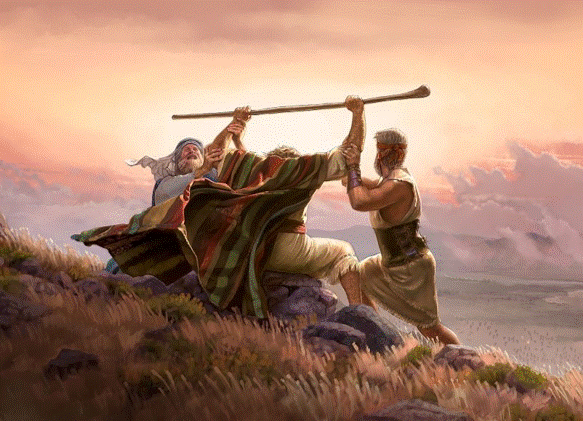 … and Chapter
17
2 points
https://zephyrseas.wordpress.com/2017/12/03/jehovah-nissi-the-lord-your-banner/
Old Testament Book
Israel Arrives
at Mt. Sinai
Genesis
Exodus
Leviticus
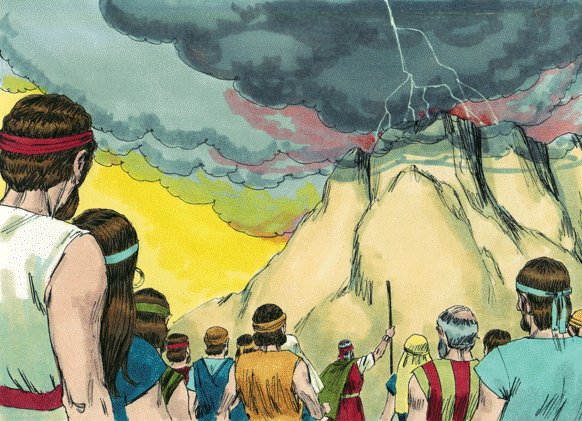 Numbers
Deuteronomy
… and Chapter
19
15
27
Bible Illustrations From Sweet Publishing https://www.unfoldingword.org/sweet-publishing
Old Testament Book
Israel Arrives
at Mt. Sinai
Exodus
1 point
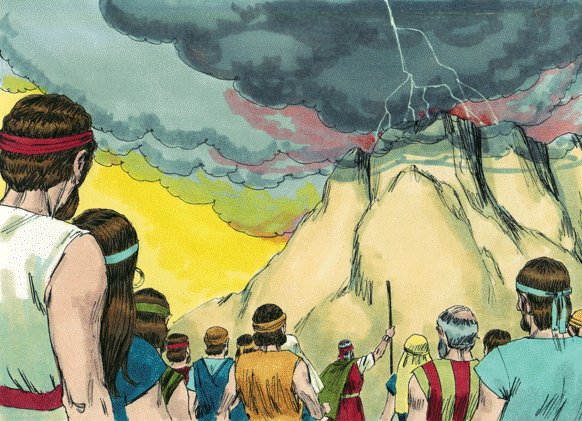 … and Chapter
19
2 points
Bible Illustrations From Sweet Publishing https://www.unfoldingword.org/sweet-publishing
Old Testament Book
The Ten Commandments
Genesis
Exodus
Leviticus
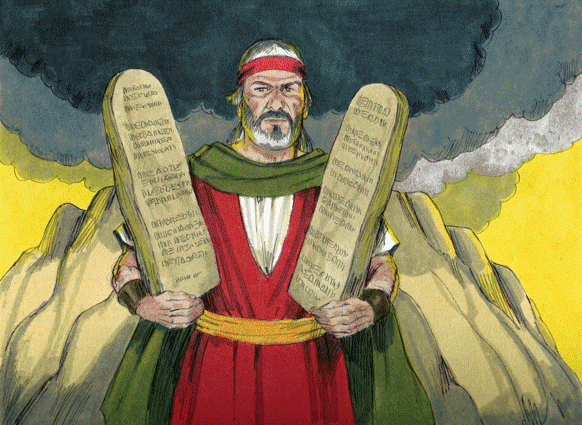 Numbers
Deuteronomy
… and Chapter
5
35
20
Bible Illustrations From Sweet Publishing https://www.unfoldingword.org/sweet-publishing
Old Testament Book
The Ten Commandments
Exodus
1 point
An extra 3 points
if you got both!
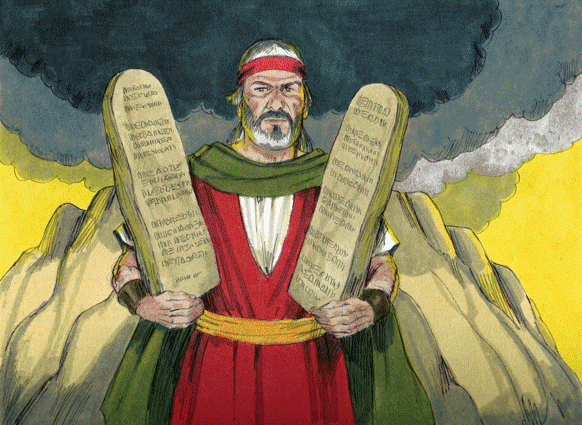 Deuteronomy
… and Chapter
5
20
2 points
Bible Illustrations From Sweet Publishing https://www.unfoldingword.org/sweet-publishing
Old Testament Book
Israel Worships
a Golden Calf
Genesis
Exodus
Leviticus
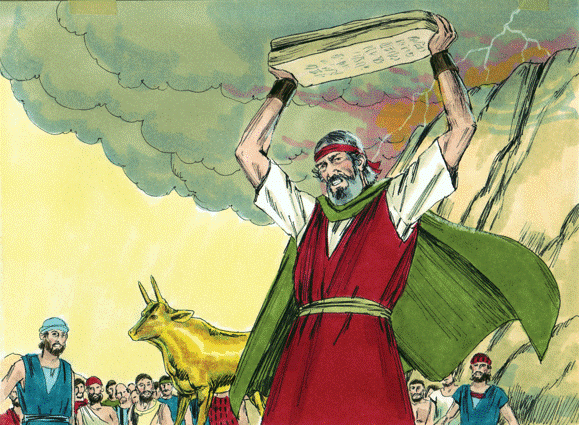 Numbers
Deuteronomy
… and Chapter
32
27
19
Bible Illustrations From Sweet Publishing https://www.unfoldingword.org/sweet-publishing
Old Testament Book
Israel Worships
a Golden Calf
Exodus
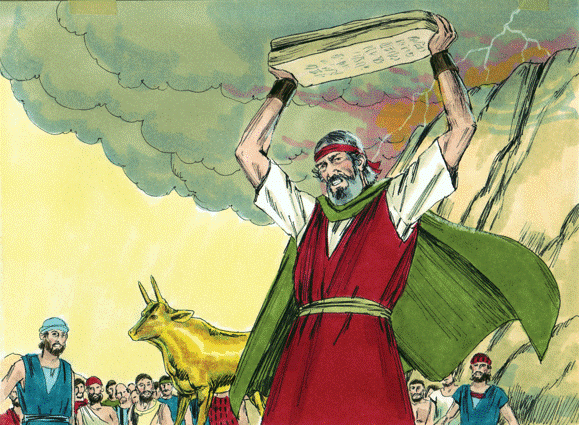 1 point
… and Chapter
32
2 points
Bible Illustrations From Sweet Publishing https://www.unfoldingword.org/sweet-publishing
Old Testament Book
The Tabernacle
is set up at Sinai
Genesis
Exodus
Leviticus
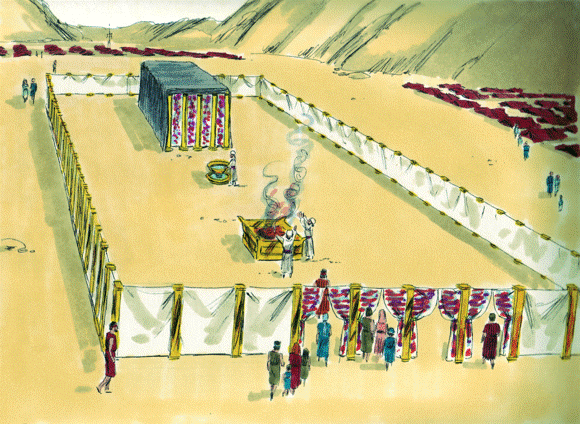 Numbers
Deuteronomy
… and Chapter
21
40
30
Bible Illustrations From Sweet Publishing https://www.unfoldingword.org/sweet-publishing
Old Testament Book
The Tabernacle
is set up at Sinai
Exodus
1 point
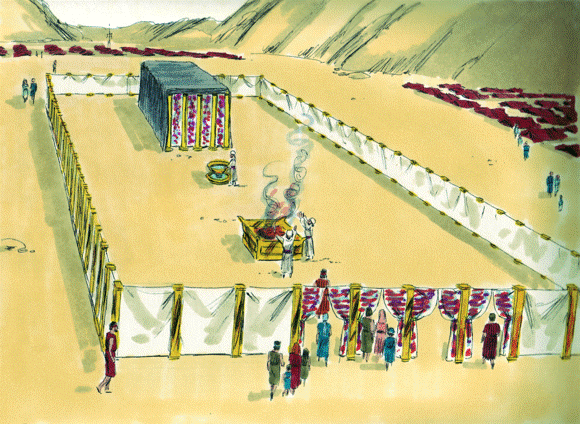 … and Chapter
2 points
40
Bible Illustrations From Sweet Publishing https://www.unfoldingword.org/sweet-publishing
Old Testament Book
Nadab & Abihu
Offer Strange Fire
Genesis
Exodus
Leviticus
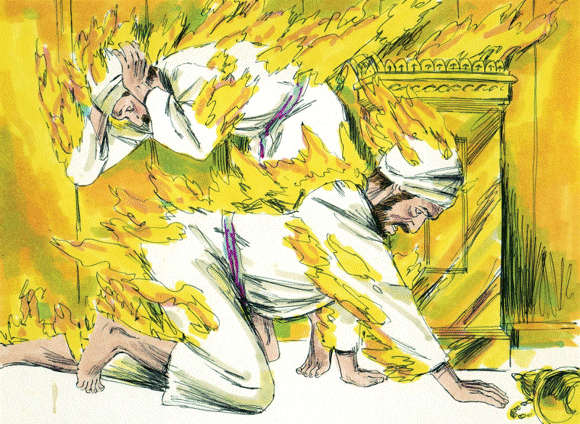 Numbers
Deuteronomy
… and Chapter
10
36
22
Bible Illustrations From Sweet Publishing https://www.unfoldingword.org/sweet-publishing
Old Testament Book
Nadab & Abihu
Offer Strange Fire
Leviticus
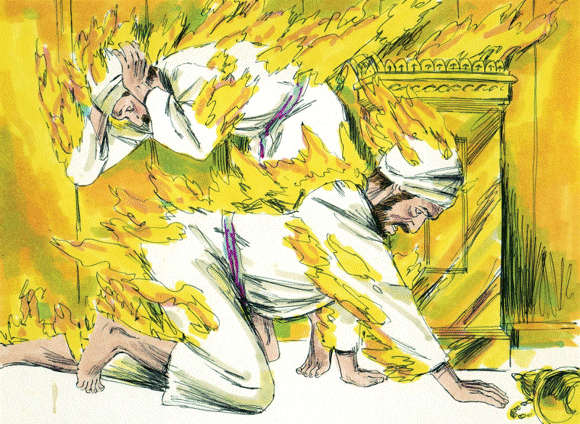 1 point
… and Chapter
10
2 points
Bible Illustrations From Sweet Publishing https://www.unfoldingword.org/sweet-publishing
Old Testament Book
Rahab Hides Two
Hebrew Spies
Joshua
Judges
Ruth
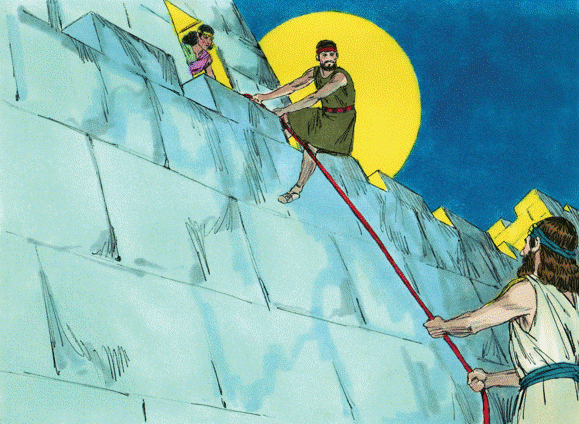 1 Samuel
2 Samuel
… and Chapter
4
2
13
Bible Illustrations From Sweet Publishing https://www.unfoldingword.org/sweet-publishing
Old Testament Book
Rahab Hides Two
Hebrew Spies
Joshua
1 point
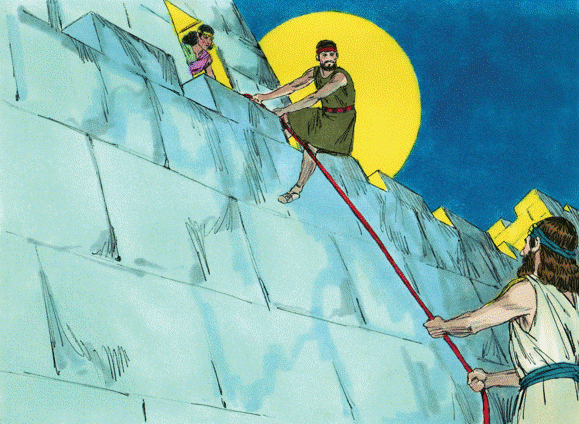 … and Chapter
2
2 points
Bible Illustrations From Sweet Publishing https://www.unfoldingword.org/sweet-publishing
Old Testament Book
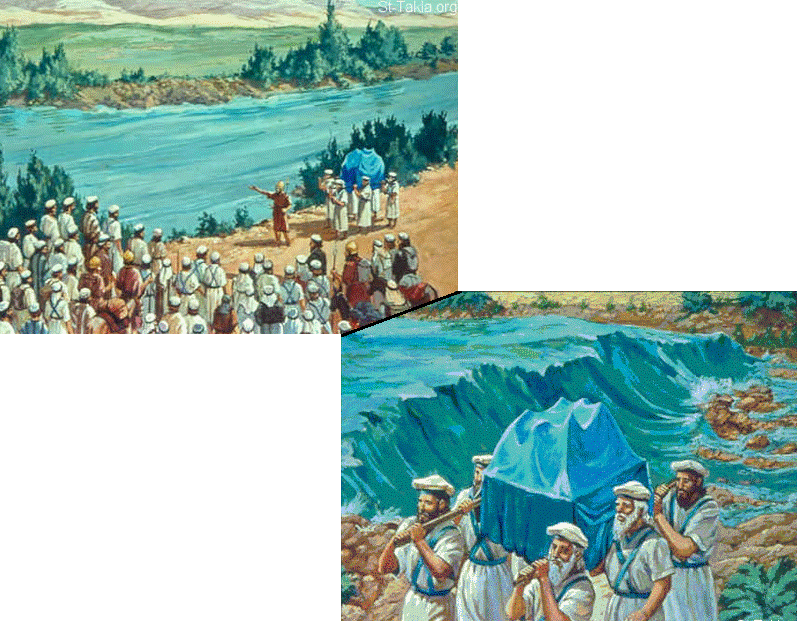 Joshua
Judges
Ruth
1 Samuel
2 Samuel
Israel
Crosses
The Jordan
… and Chapter
1
3
14
St-Talka.org
Old Testament Book
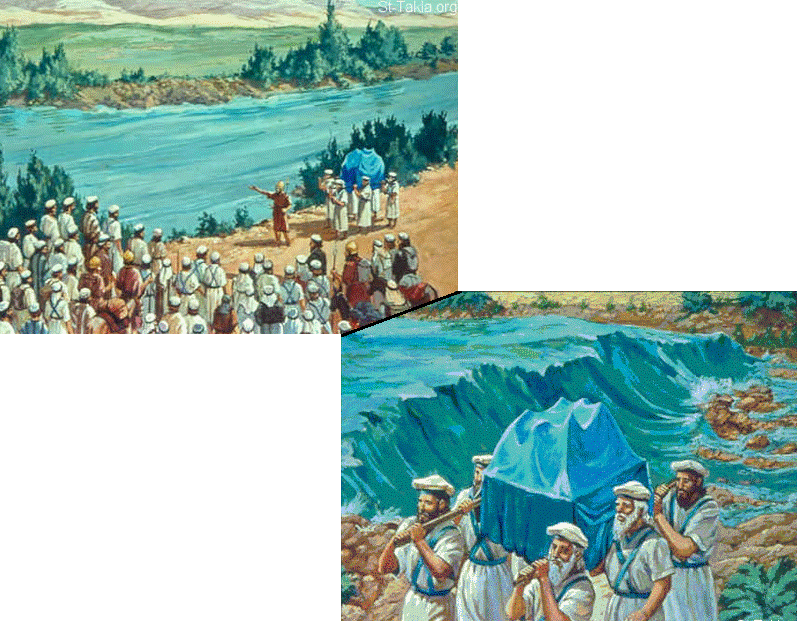 Joshua
1 point
Israel
Crosses
The Jordan
… and Chapter
3
2 points
St-Talka.org
Old Testament Book
The Fall of Jericho
Joshua
Judges
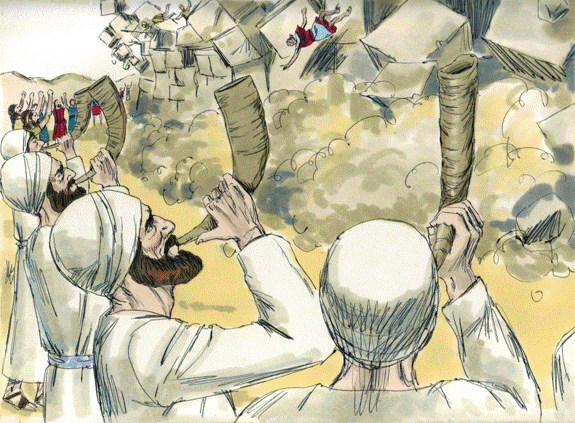 Ruth
1 Samuel
2 Samuel
… and Chapter
6
8
14
Bible Illustrations From Sweet Publishing https://www.unfoldingword.org/sweet-publishing
Old Testament Book
The Fall of Jericho
Joshua
1 point
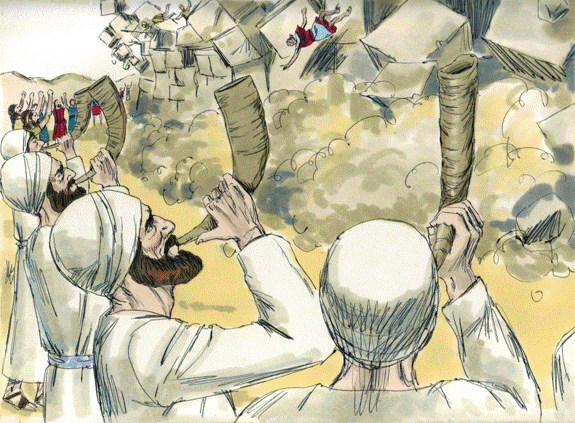 … and Chapter
6
2 points
Bible Illustrations From Sweet Publishing https://www.unfoldingword.org/sweet-publishing
Old Testament Book
“As for me and my house, we will serve the LORD”
Joshua
Judges
Ruth
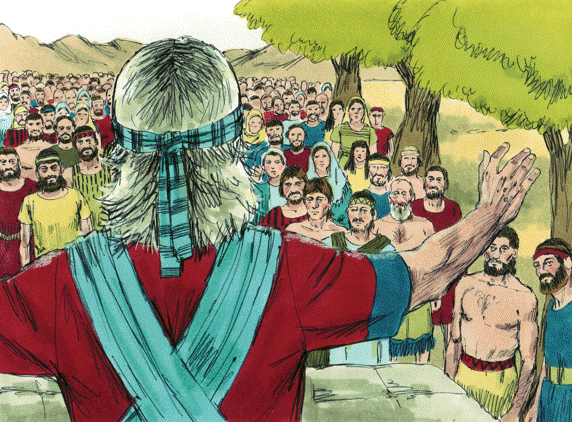 1 Samuel
2 Samuel
… and Chapter
24
31
11
Bible Illustrations From Sweet Publishing https://www.unfoldingword.org/sweet-publishing
Old Testament Book
“As for me and my house, we will serve the LORD”
Joshua
1 point
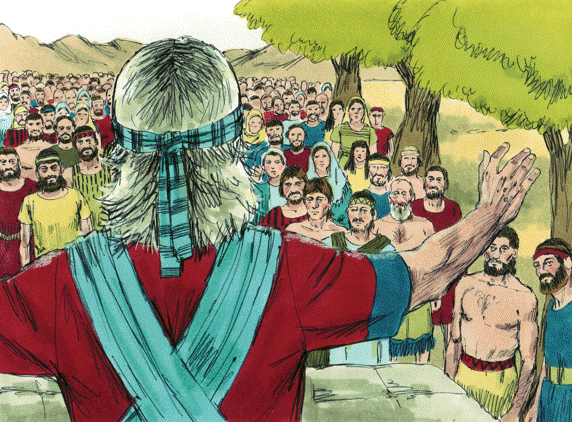 … and Chapter
24
2 points
Bible Illustrations From Sweet Publishing https://www.unfoldingword.org/sweet-publishing
Old Testament Book
David Becomes King Over All Israel
Joshua
Judges
Ruth
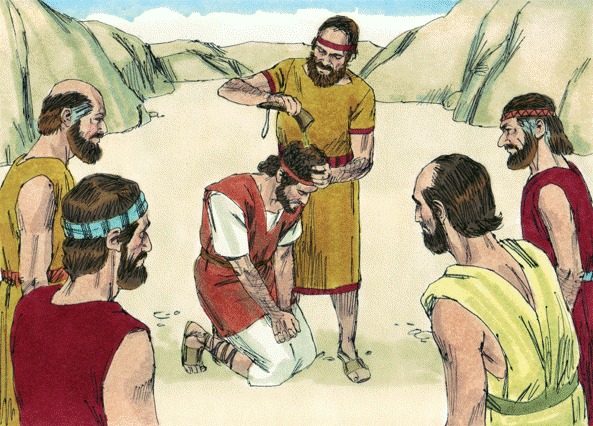 1 Samuel
2 Samuel
… and Chapter
1
5
10
Bible Illustrations From Sweet Publishing https://www.unfoldingword.org/sweet-publishing
Old Testament Book
David Becomes King Over All Israel
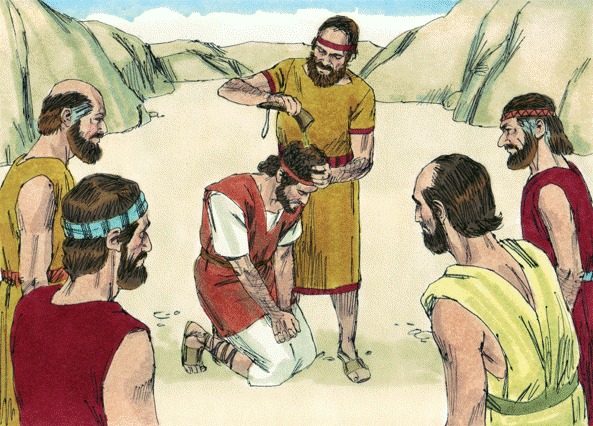 1 point
2 Samuel
… and Chapter
2 points
5
Bible Illustrations From Sweet Publishing https://www.unfoldingword.org/sweet-publishing
Old Testament Book
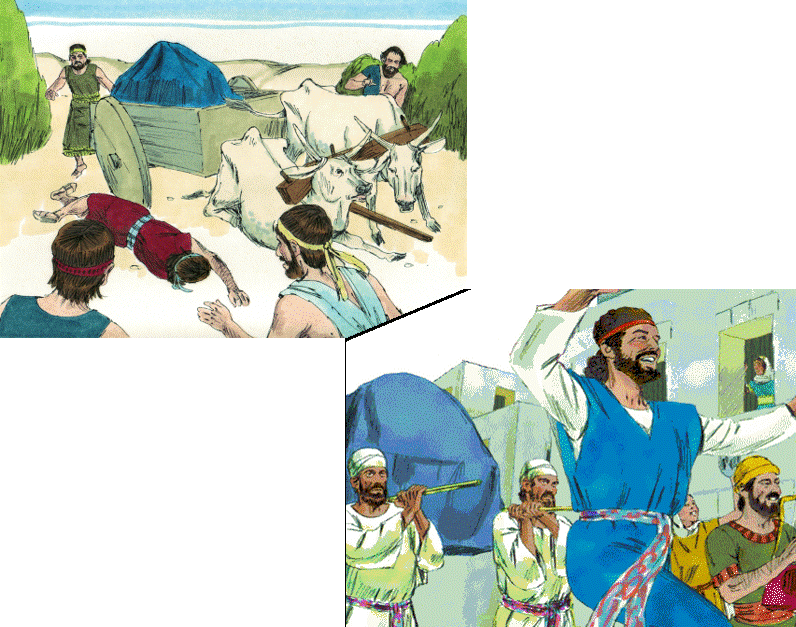 Joshua
Judges
Ruth
1 Samuel
2 Samuel
David Brings the Ark to Jerusalem
… and Chapter
16
2
6
Bible Illustrations From Sweet Publishing
Old Testament Book
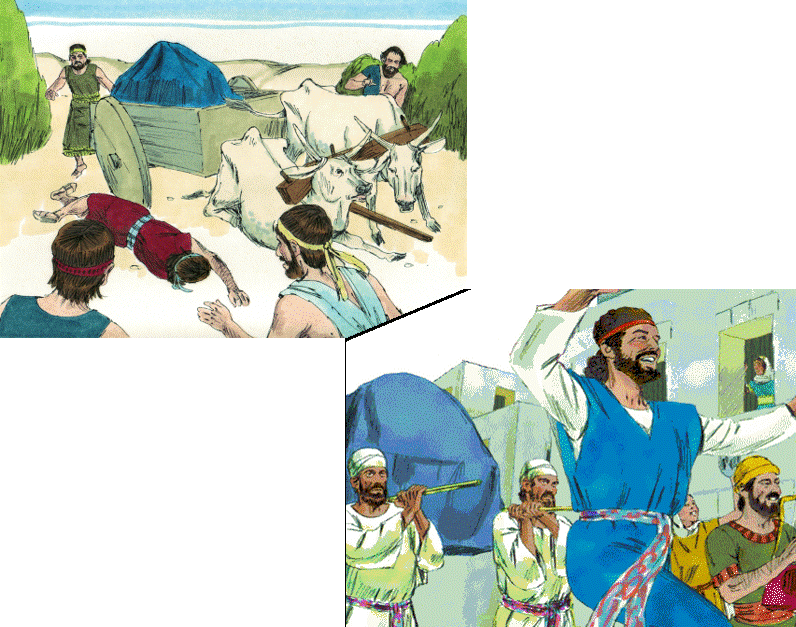 1 point
2 Samuel
David Brings the Ark to Jerusalem
… and Chapter
6
2 points
Bible Illustrations From Sweet Publishing
Old Testament Book
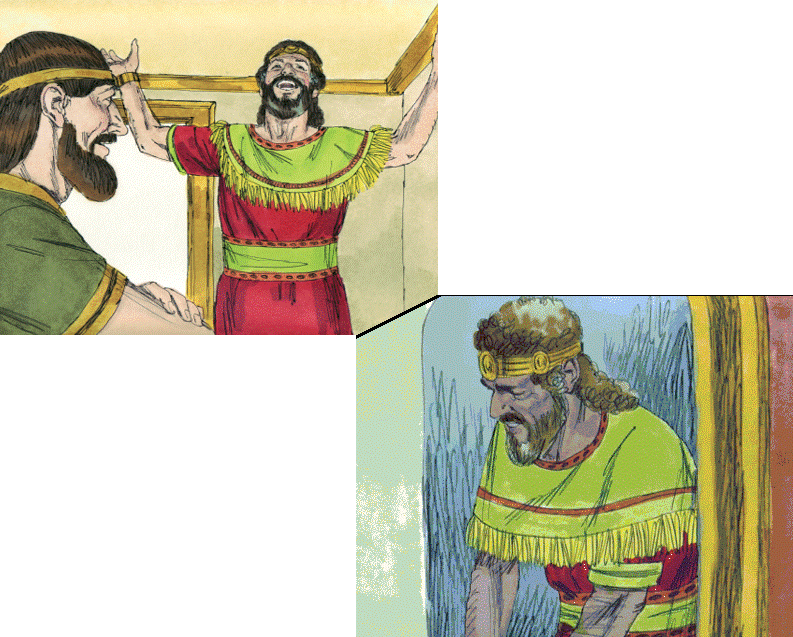 Joshua
Judges
Ruth
1 Samuel
2 Samuel
God’s Covenant with David
… and Chapter
23
16
7
Bible Illustrations From Sweet Publishing
Old Testament Book
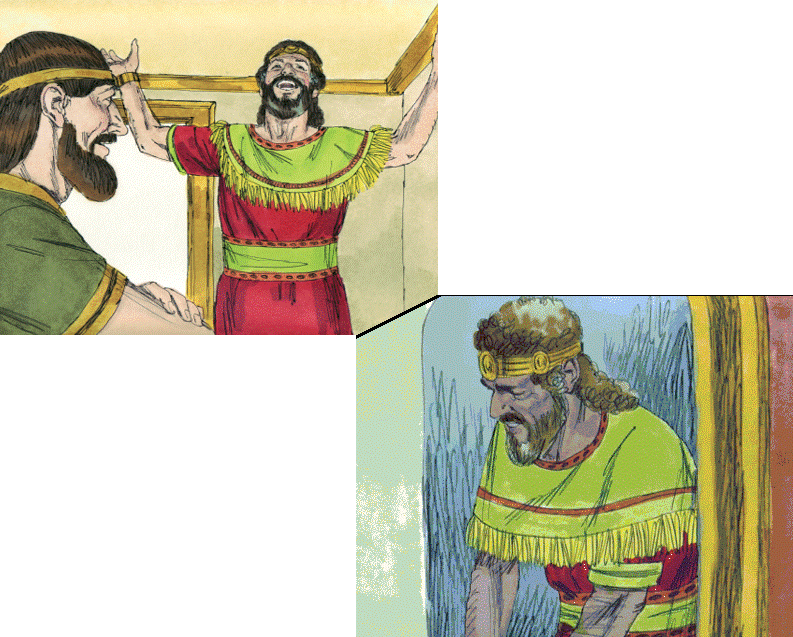 1 point
2 Samuel
God’s Covenant with David
… and Chapter
7
2 points
Bible Illustrations From Sweet Publishing